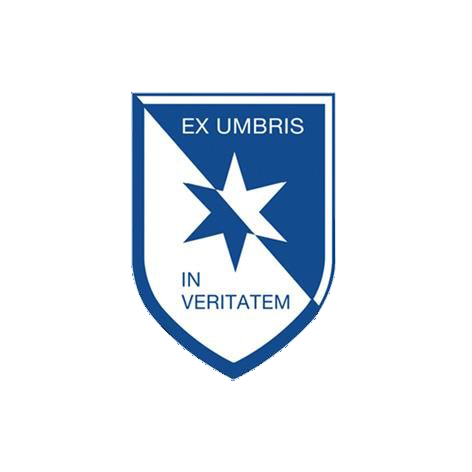 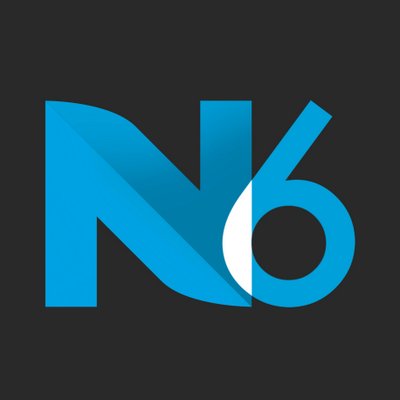 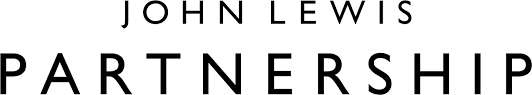 Accounting Transition Task - 2023
Email: phegarty@cardinalnewmanschool.net
Introduction to the task
A key part of being a strong accountant is being able to analyse and evaluate information that has been produced by companies.  In this transition task you are required to investigate the most recent John Lewis Partnership financial report.  It is a significant document which can be found here.  The objectives you are working towards are as follows;
Summarise key data from the John Lewis Partnership Financial documents  
Analyse your key findings (i.e. use data to support your argument)
Evaluate the overall performance of John Lewis Partnership against their aims and objectives
Instructions
You are required to complete this PowerPoint.  You should not adjust the layout in any way, just type your answers to the questions into the template.  The reason I have chosen to use a PPT is because in accounting you will be required to follow lots of rules and principles.  This is your first set of rules please follow them, it will help you when you start to study A-level’s. 
The JLP financial document is 186 pages long!! You are not required to read it all, I have directed you to the areas you need to investigate. 
You will see guidance on how to complete each slide in the notes on the bottom
Introduction to the JLP
[Speaker Notes: This is were you outline what the JLP partnership does on a day to day basis – try to get data images and data in where possible.]
Financial Highlights for 2021-22 (this is only a summary)
[Speaker Notes: Financial Highlights are best presented in images – try and find the KEY figures and create your own image]
The JLP business Model
[Speaker Notes: Outline here what the JLP Business model is.]
JLP values and culture
[Speaker Notes: This is your opportunity to analyse what makes the JLP great – what evidence do they provide us with?]
Key Market trends
[Speaker Notes: This is where you need to analyse the key changes in the market JLP is operating in, and how it is affecting how they trade.]
Strategic review
[Speaker Notes: You need to summarise how JLP are performing overall, not just the financial side of things.  This will include how they are doing against pre-set targets]
Principle Risks and Uncertainties
[Speaker Notes: This is where you have to evaluate all the risks and uncertainties that the JLP is facing]
Risk or Uncertainty 1
[Speaker Notes: This is where you have to evaluate how well the JLP is managing the various risks in the market which they operate – you will need data to support your argument (use pages 34-39 to help you complete this section)]
Risk or Uncertainty 2
[Speaker Notes: This is where you have to evaluate how well the JLP is managing the various risks in the market which they operate – you will need data to support your argument]
Evaluation of how JLP is meeting its targets
[Speaker Notes: This is your opportunity to evaluate just how well JLP are meeting their targets.  Use at least three pieces of data to support your argument]
Wider Reading - Optional
There are a few excellent additional pieces of research you can do to help with the transition;
Sign up to one of the Accounting professions weekly newsletters i.e. ICAEW is excellent 
The Open University is running free courses – there is an excellent Fundamentals of Accounting course which would give you a sound starting point.  The course would take you 8 hours and can be found here